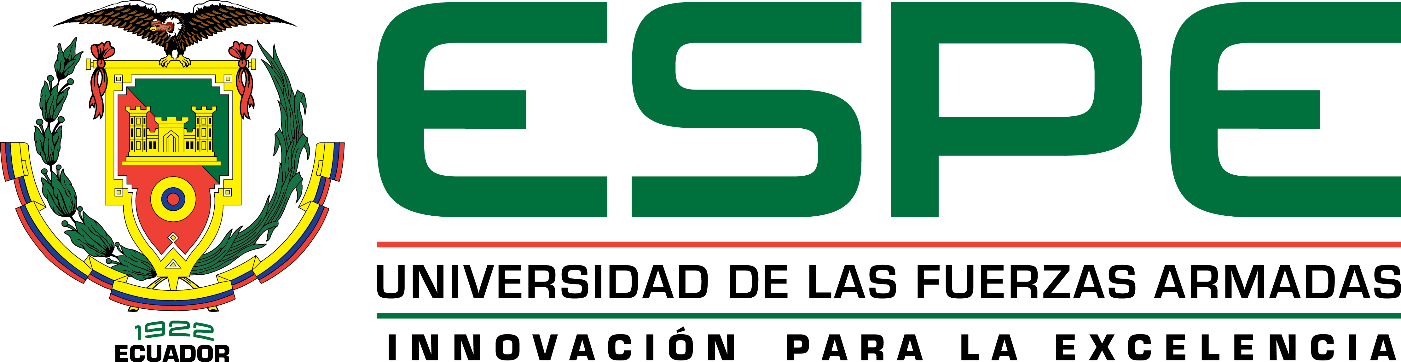 DEPARTAMENTO DE CIENCIAS ECONÓMICAS ADMINISTRATIVAS Y DE COMERCIO  CARRERA DE INGENIERÍA EN MERCADOTECNIA TRABAJO DE TITULACIÓN, PREVIO A LA OBTENCIÓN DEL TÍTULO DE INGENIERA EN MERCADOTECNIA  TEMA: ANÁLISIS DEL COMPORTAMIENTO DEL CONSUMIDOR EN LAS FERIAS ARTESANALES PERMANENTES DEL DISTRITO METROPOLITANO DE QUITO AUTOR: CALLE ARÉVALO, KAREN JACQUELINE DIRECTOR: DRA. TAPIA PAZMIÑO XIMENA LUCIA, MCPs
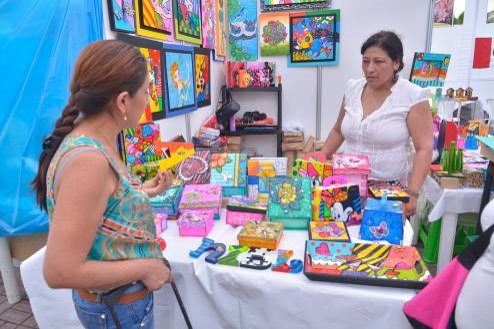 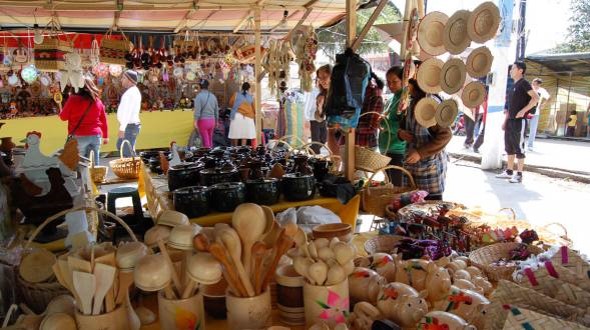 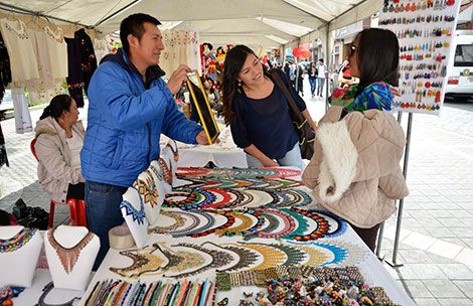 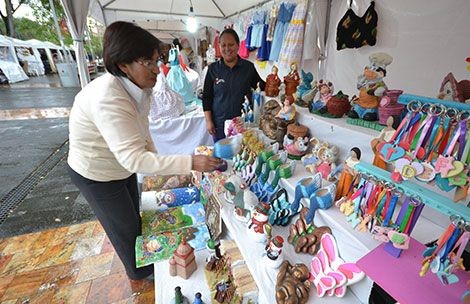 FORMULACIÓN DELPROBLEMA
¿Cuál es el comportamiento del consumidor en las ferias artesanales permanentes del Distrito Metropolitano de Quito, durante el período Abril – Septiembre del 2016?
OBJETIVO GENERAL
OBJETIVOS ESPECÍFICOS
MARCO TEÓRICO
COMPORTAMIENTO DEL CONSUMIDOR
Utilitaria
Hedonista
METODOLOGÍA
Carácter exploratorio-descriptivo
HIPÓTESIS
POBLACIÓN
2.597.989 habitantes
MUESTRA
Fórmula.
Determinación p y q
Encuesta piloto
P	Q
84%	16%
100%
Determinación de la muestra
207
207
Soler, P (2001). Investigación de Mercados
ANÁLISIS Y PROCESAMIENTO DE DATOS
ENTREVISTA RESPONSABLE DE ECONOMÍA POPULAR Y SOLIDARIA
ANÁLISIS UNIVARIADO
PERFIL DEL CONSUMIDOR
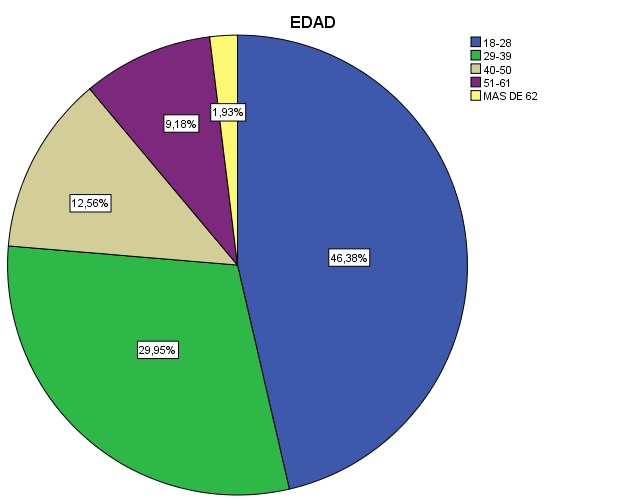 46,38%
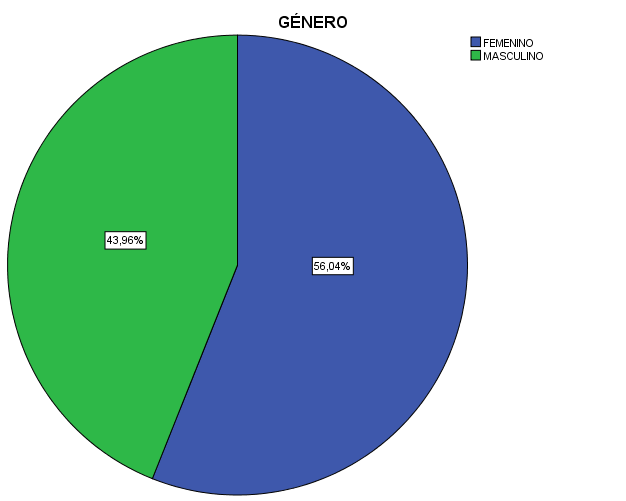 56,04%
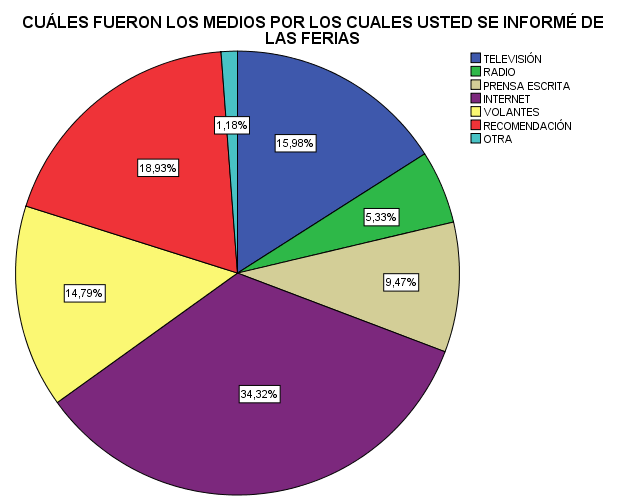 34,32%
COMPARACIÓN INNOVACIÓN
CONQUITO
INVESTIGACIÓN ENTREVISTA
El objetivo de realización de ferias es impulsar y potencializar los productos artesanales con identidad local o nacional, fundamentándose en mostrar siempre innovación en sus productos.
93% innovación en productos
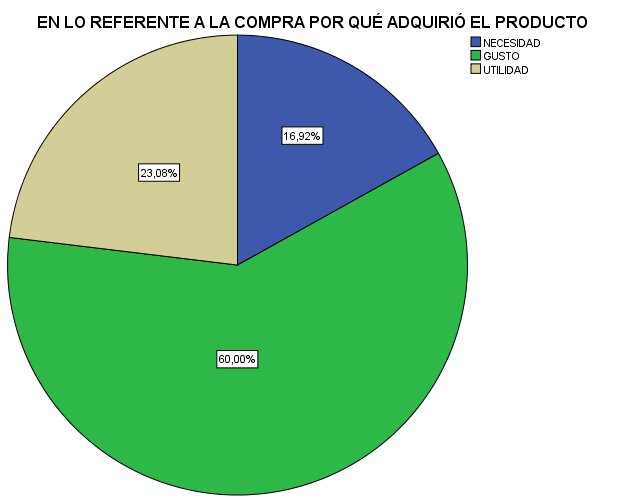 60%
PROCESO DE COMPRA
Solomón, M. (2008)
PROCESO DE COMPRA
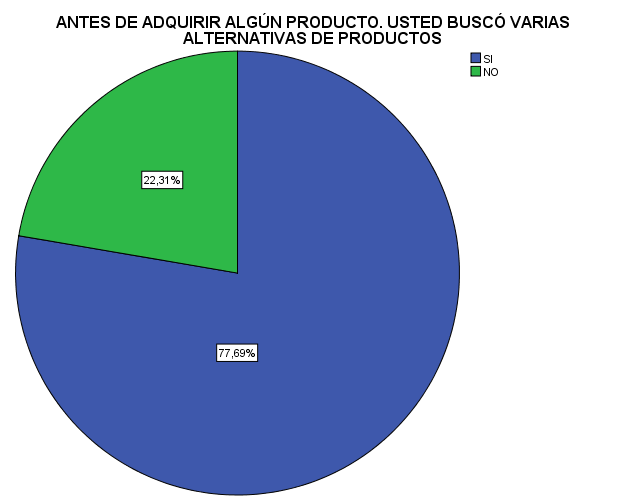 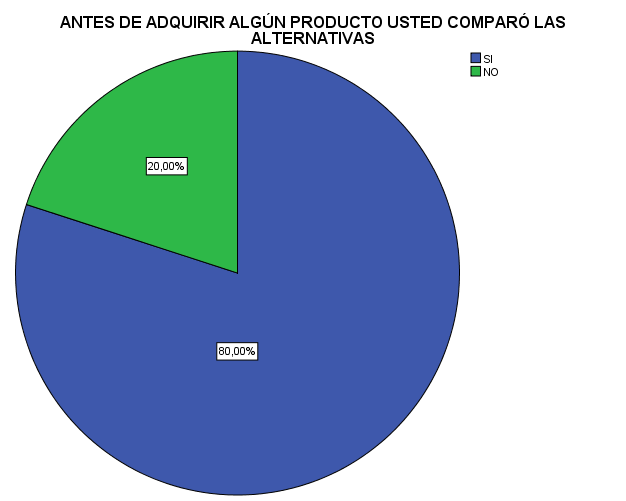 80%
77,69%
68%
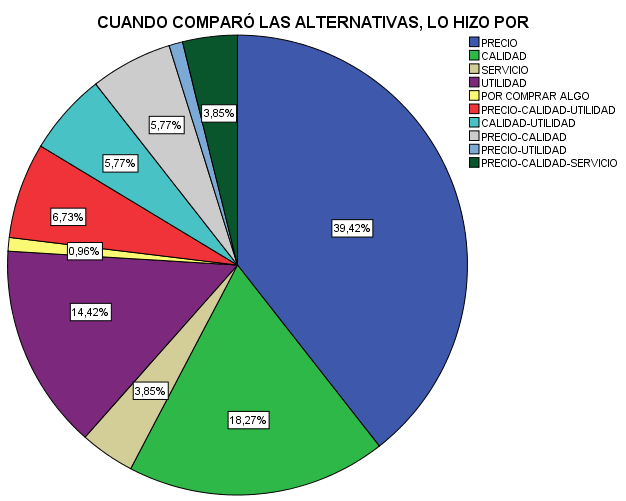 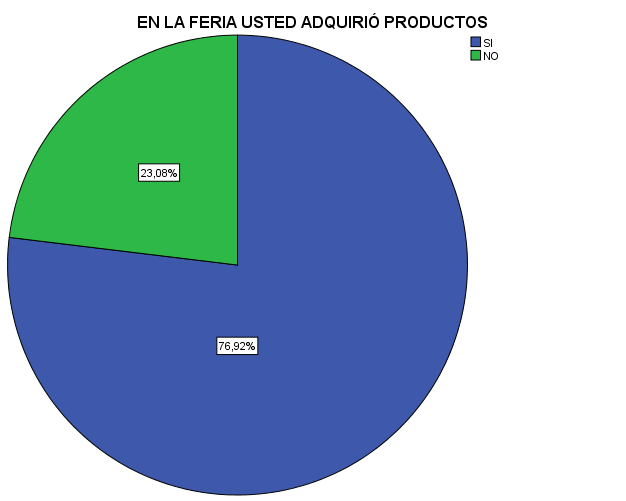 39,42%
76,92%
ANÁLISIS BIVARIADO
CHI-CUADRADO
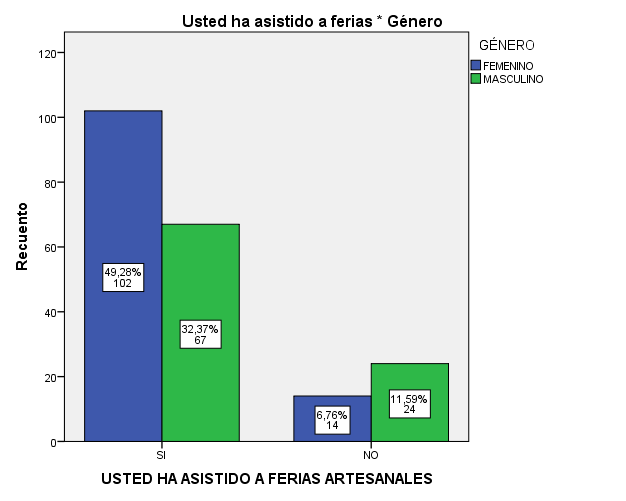 33,14%
49,28%
Sig. 0,008
Sig. 0,000
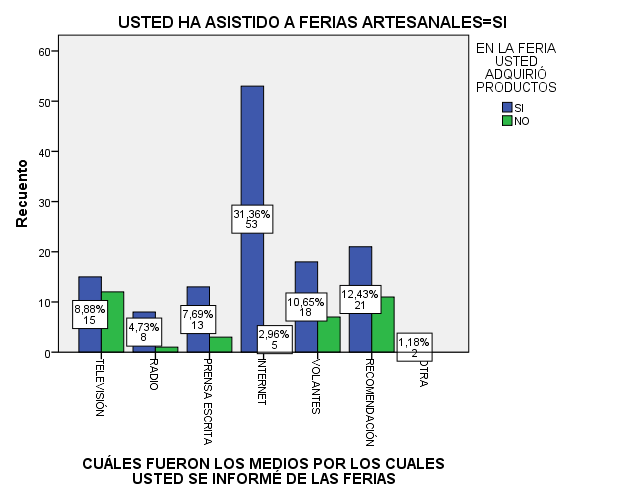 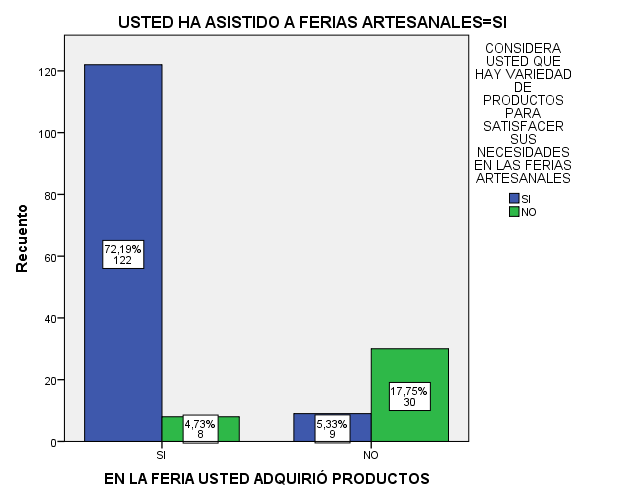 Sig. 0,06
31,36%
72,19%
Sig. 0,000
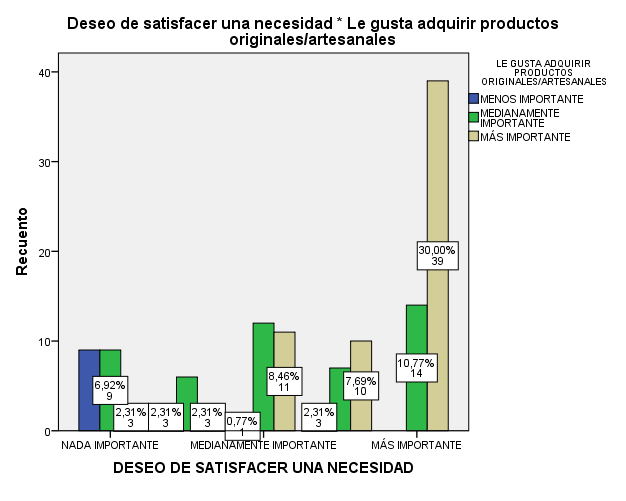 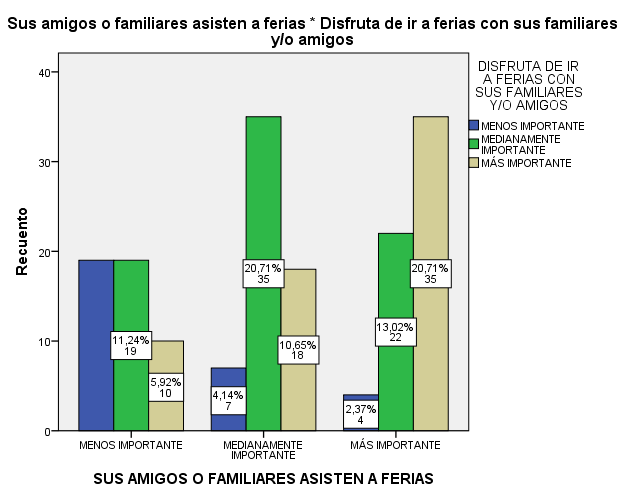 30%
20,71%
Sig. 0,000
Sig. 0,000
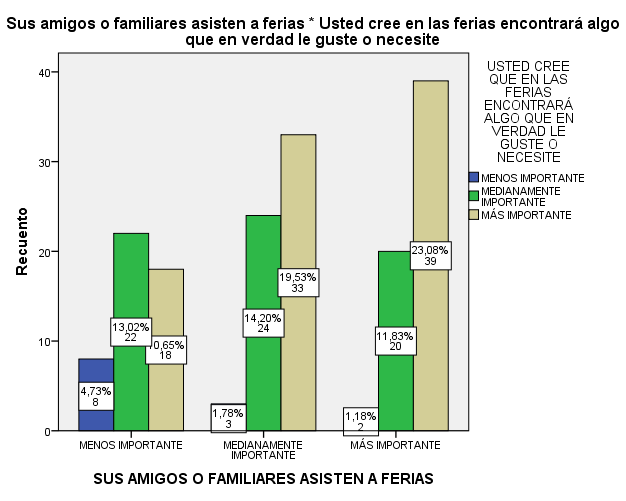 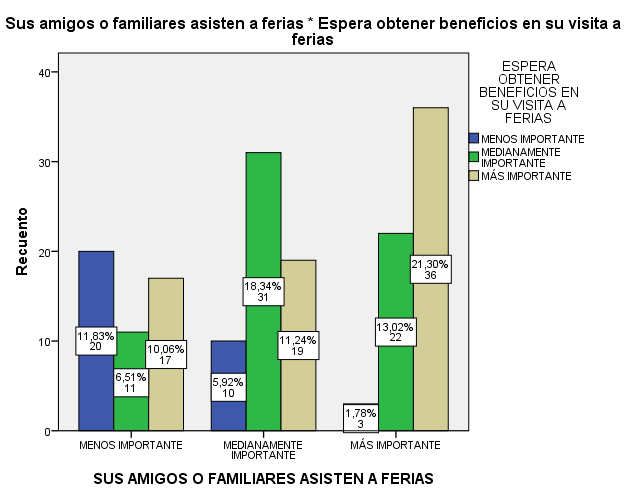 21,30%
23,08%
Sig. 0,000
Sig. 0,000
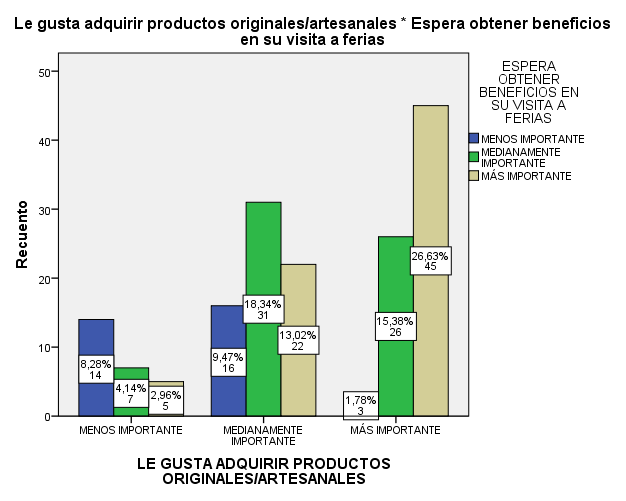 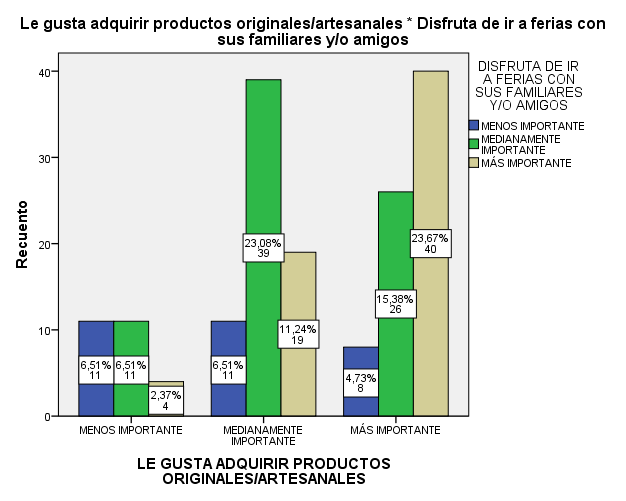 23,67%
26,63%
Sig. 0,000
Sig. 0,000
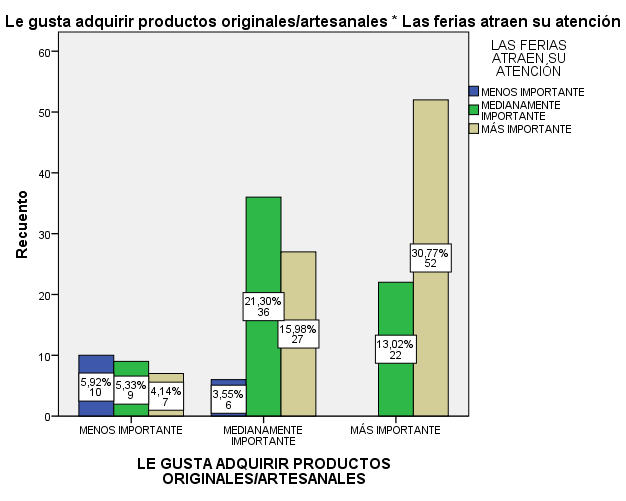 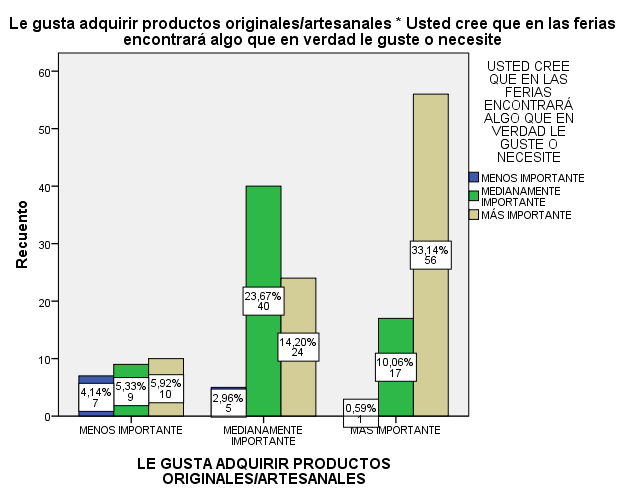 30,77%
33,14%
Sig. 0,000
Sig. 0,000
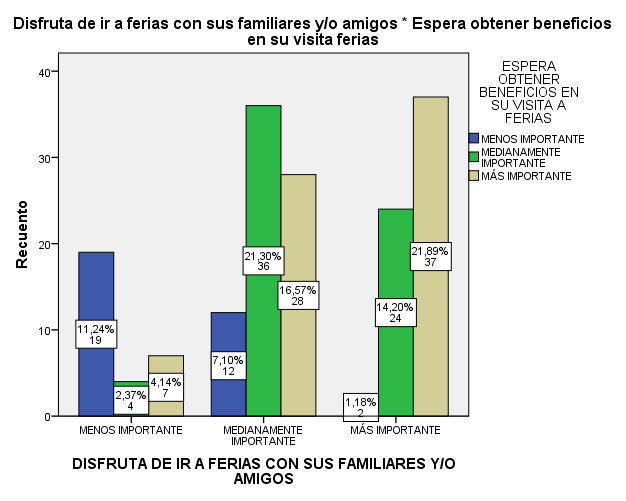 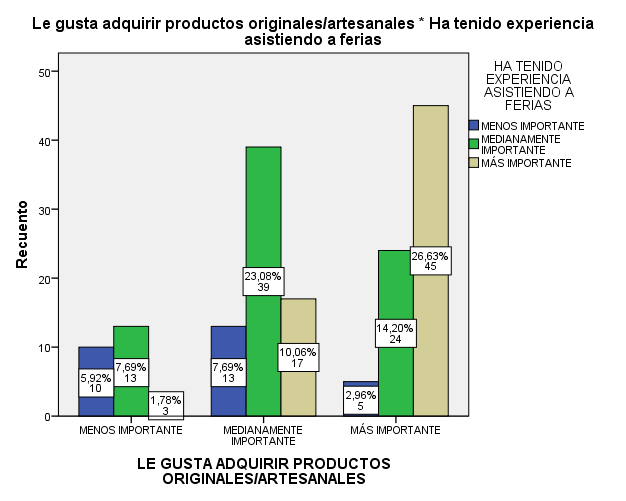 26,63%
21,89%
Sig. 0,000
Sig. 0,000
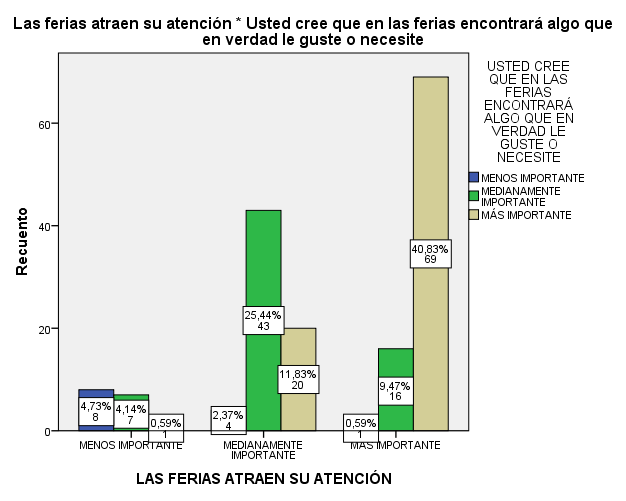 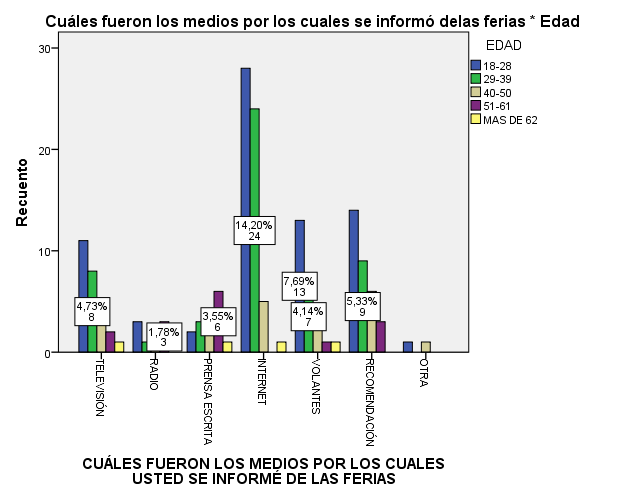 Sig. 0,008
14,20%
40,83%
Sig. 0,000
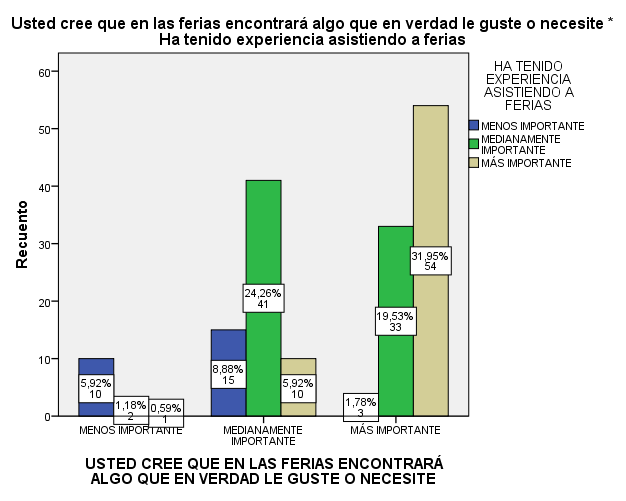 19%
Sig. 0,028
31,95%
Sig. 0,000
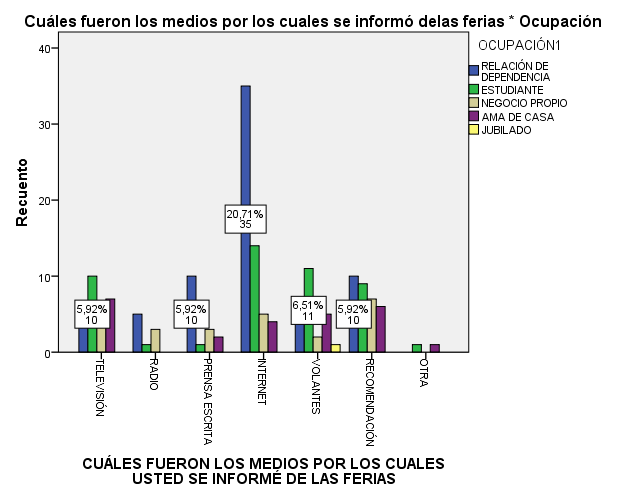 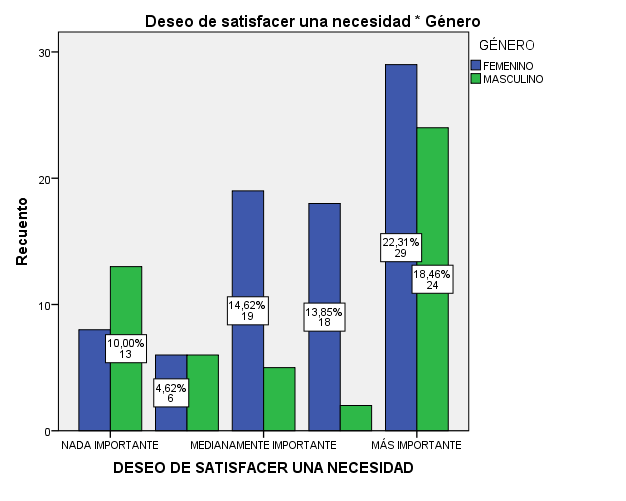 20,71%
22,31%
Sig. 0,019
Sig. 0,002
CORRELACIONES
Las ferias atraen su atención
Espera obtener beneficios en su visita a ferias, 
Cree que encontrará algo que en verdad le guste o necesiten 
Ha tenido experiencia asistiendo a ferias
existe correlación esta no ejerce fuerza entre sí, por lo que este proceso no se puede generalizar siempre para el consumidor de ferias.
CORRELACIONES
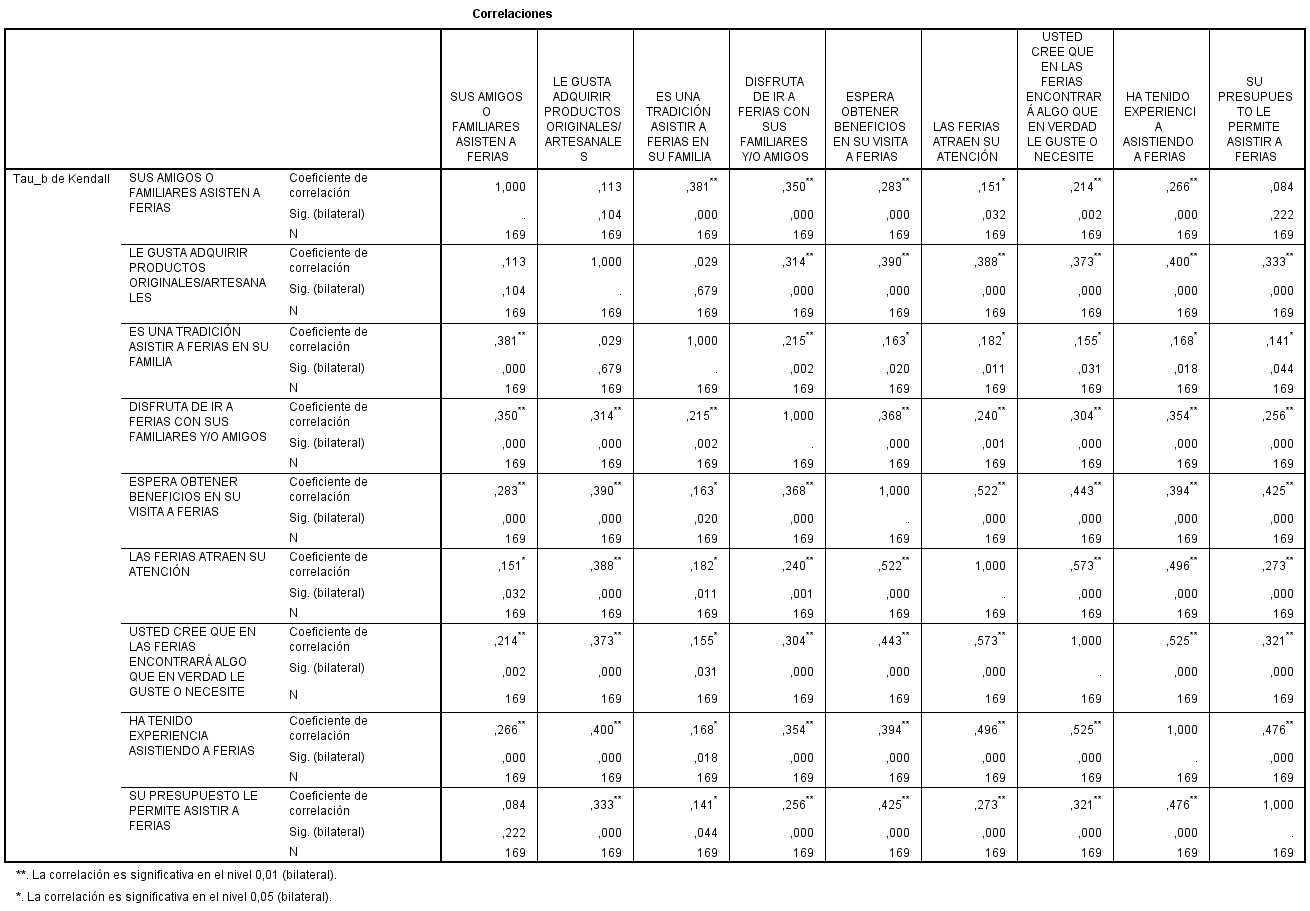 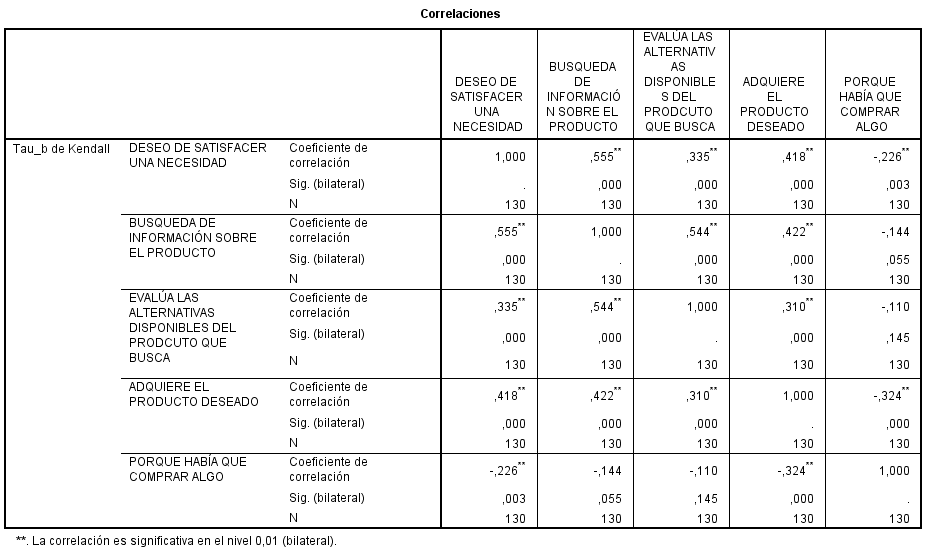 COMPROBACIÓN DE HIPÓTESIS
H1: Las motivaciones crean altos niveles de influencia en la asistencia a ferias artesanales.
H2: El consumidor de ferias que adquiere productos tiene un nivel de ingresos altos
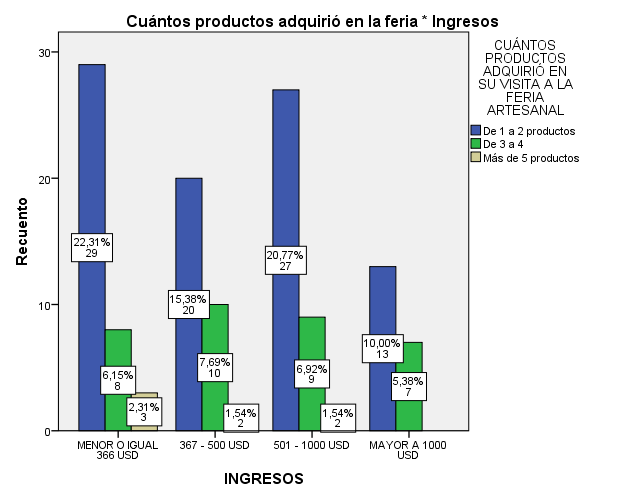 22,31%
H3: Los medios por el cual los consumidores se informan de las ferias influyen en alto grado en la decisión de compra de productos en las ferias artesanales.
31,36%
H4: La toma de decisión de compra está influida en alto grado por el precio
31,73%
PROPUESTA
La feria como herramienta estratégica de Marketing
CONCLUSIONES
RECOMENDACIONES